Los principales problemas y retos para la salud en Iberoamérica (América): 
cómo el OIAPSS puede contribuir?
Eleonor Minho Conill
Toledo, noviembre, 2016
1-América Latina 

2- Observatorio Iberoamericano de Políticas y Sistemas de Salud (OIAPSS) 

3- Matriz analítica para acompañamiento de sistemas de salud: resultados y  importancia de su continuidad en la crisis

4- Algunas  reflexiones acerca de desafios comunes
Región de las  Américas:  América del Norte, Caribe Latino, Caribe No Latino e… 

 América Latina: Istmo Centroamericano, Región  Andina (en la que está  Venezuela), Cone Sur, México y Brasil (48 países)
 aprox. 600 millones de hab (2014)
OIAPSS: 330 millones (início)

Política externa brasileña: América del Sur como un grupo específico  en el interior  de la comunidad internacional 

Iberoamerica: países de América donde se habla español o portugués, España y Portugal
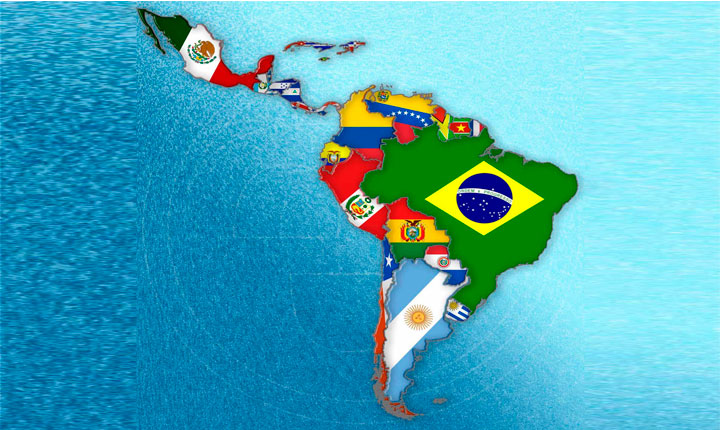 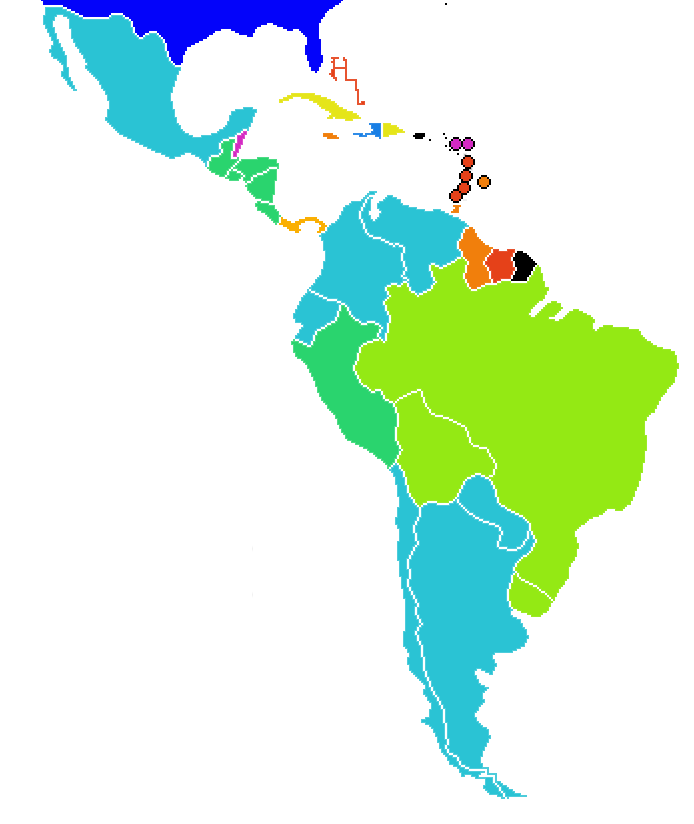 AMÉRICA LATINA
HETEROGENEIDAD
Expansión del acceso
 ( primer nivel de atención);

Desigualdades (servicios de mayor complejidad) 


Composición público- privada
Seguros sociales 
Sistemas públicos 
Seguros privados
DIFERENCIAS   DE LOS SERVICIOS
REFORMAS : mercado(Chile), pluralismo estructurado (Colômbia), sistema público (Brasil)
MÉRIDA , 2011
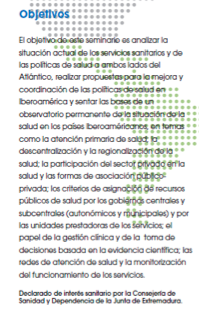 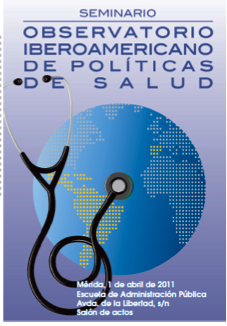 TEMÁTICAS PRIORITÁRIAS
Medicalización/influencia de la industria farmacéutica;
  Financiación/Asignación;
  Relación público/privado/ Modelos de gestión público/privada;
Descentralización/Regionalización/Redes de Atención;
Atención Primaria -APS;
Gestión Clínica;
Monitoreo y Evaluación;
Matriz: temáticas y dimensiones
DETERMINANTES
DEMOGRÁFICA
Socio-EconÓmicA
CONDICIONES
DE VIDA
MARCO LEGAL
CONDICIONANTES
FINANCIAMIENTO
COMPLEJO PRODUCTIVO
APS
DESEMPEÑO
ACCESO
EFECTIVIDAD
ADECUACIÓN
1a ETAPA – temáticas, instrumento , Definición  de los pesquisadores por área temática (dos Seminários e dos Talleres julio 2011/junio 2012)
   

2a ETAPA-   I  TALLER:  Formulación  de los indicadores : valided del contenido, REVISión de EXPERToS (noviembre 2012)                                                                           
                                                                          

 3a ETAPA-   II TALLER: RESULTADOS  DE LA COLETA EXPLORATORIA:   VALIDED OPERACIONAL 
 (maio 2013)
  

4a ETAPA –COMPLEMENTOS , BANCOS DE DATOS , PROGRAMACIÓN WEB: equipo                ICICT/FIOCRUZ/ Coordinación/pesquisadores
  ( junho 2013-maio 2014) 

  5a ETAPA -III OFICINA –RESULTADOS PRELIMINARES/ENVIO  a los NÚCLEOS ANÁLIS DE INCONSISTeNCIAS  (2015)
                           FINALIZACIÓN Y RELATÓRIO ANALÍTICO
GAP
63               30
66  Indicadores
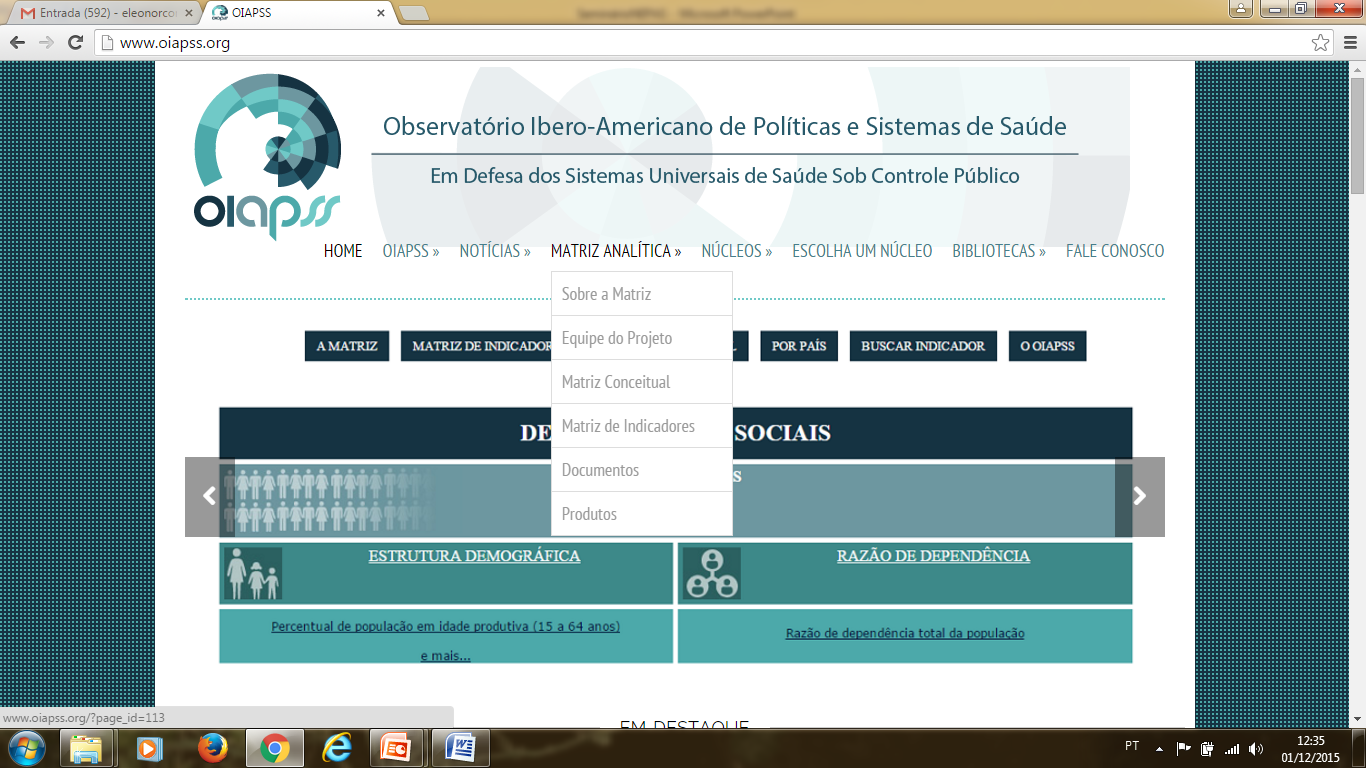 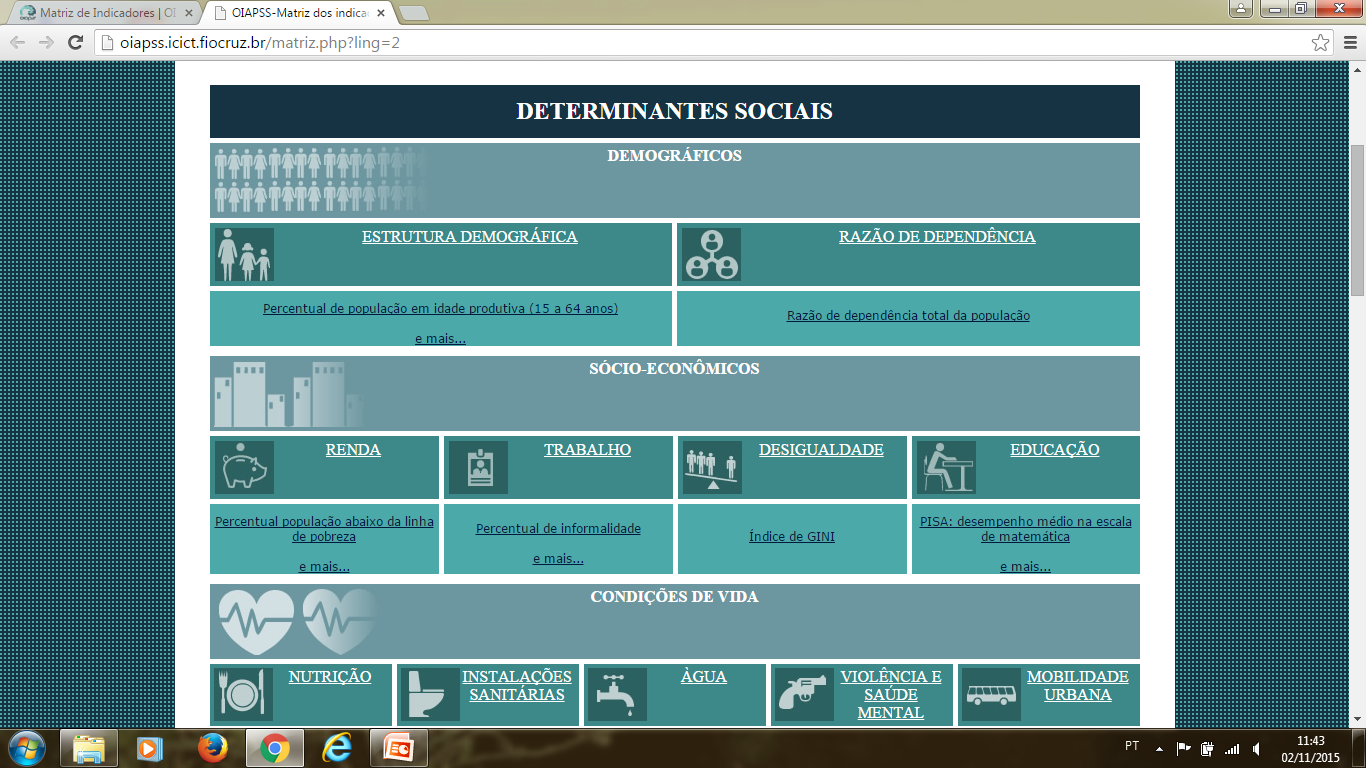 DETERMINANTES
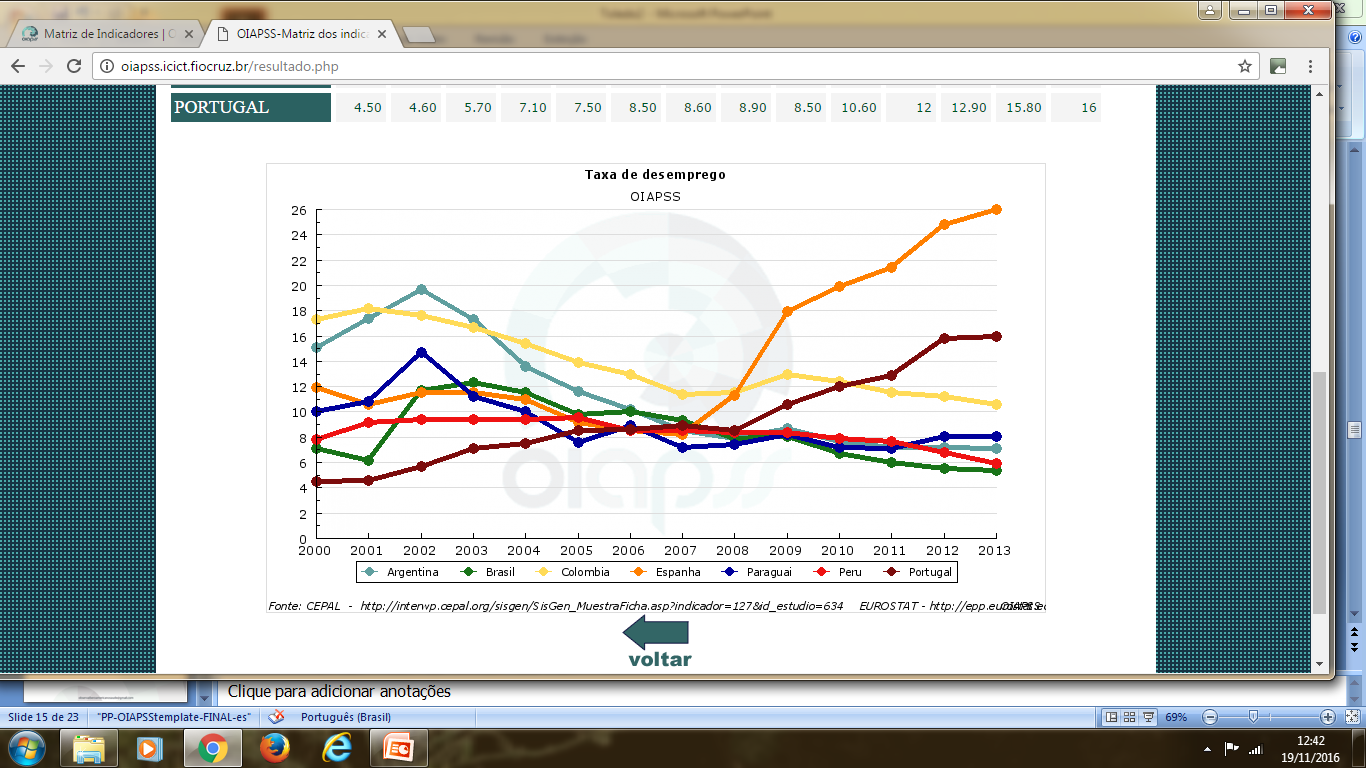 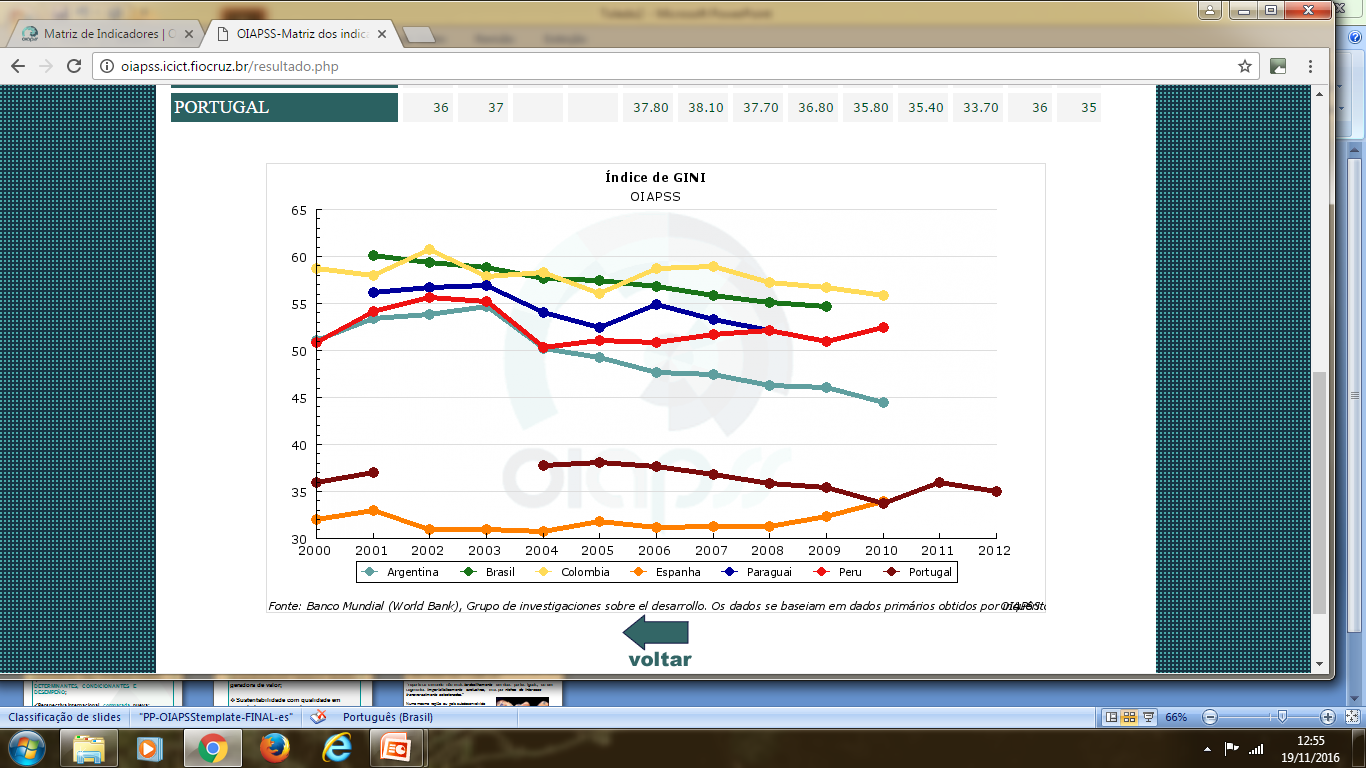 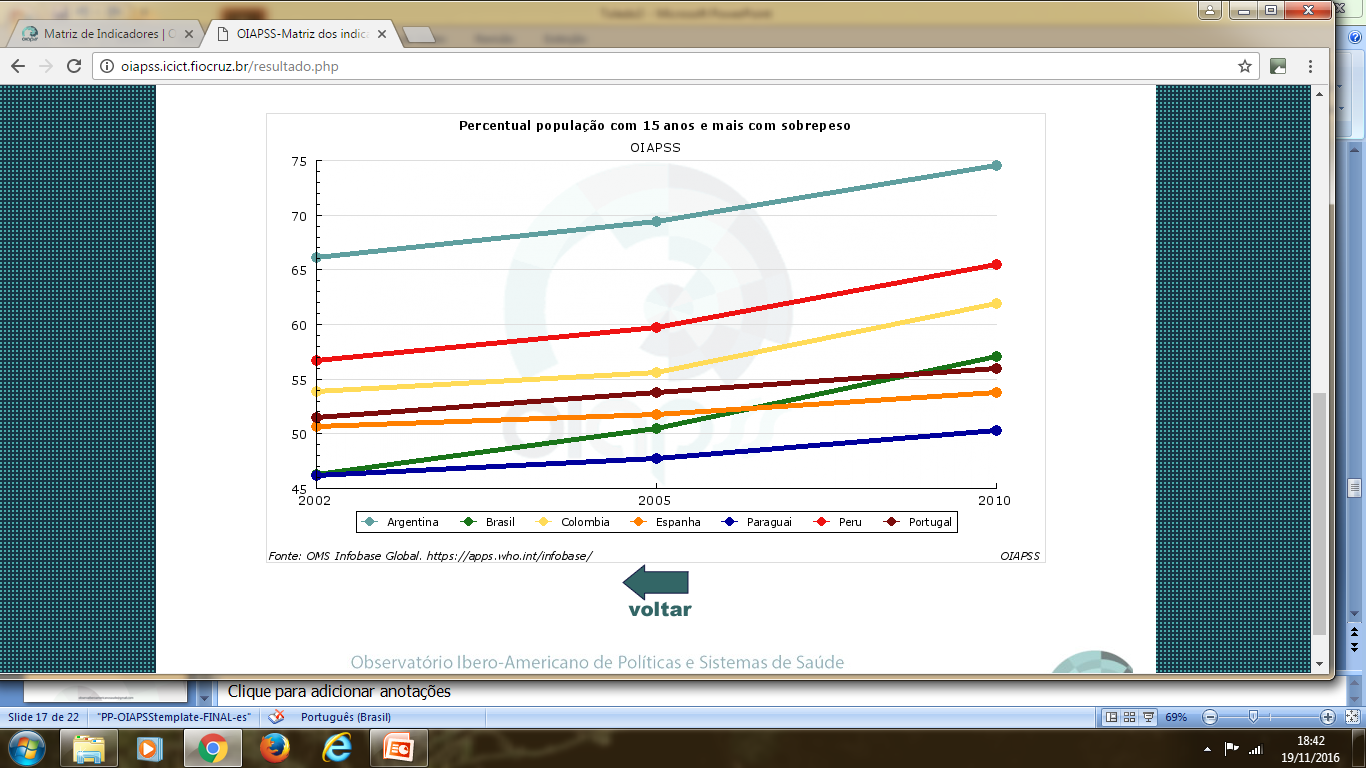 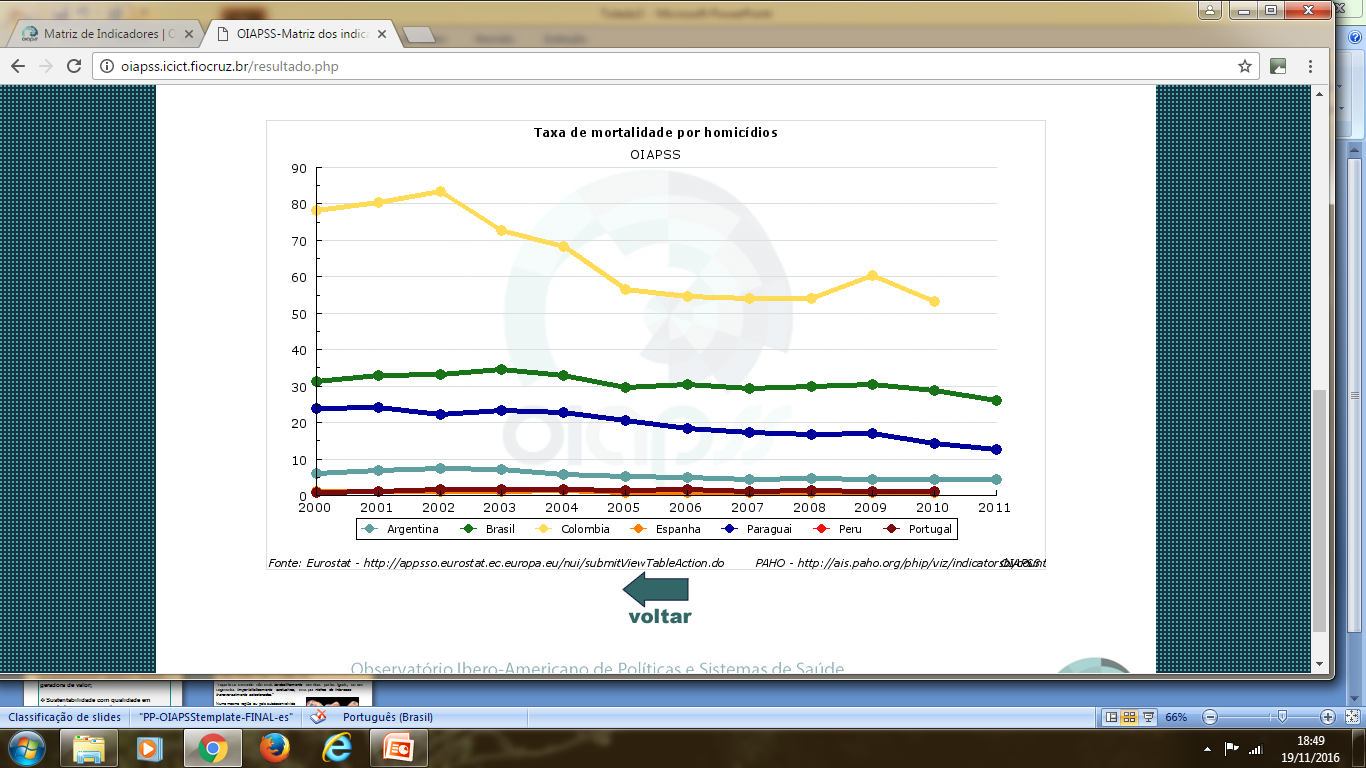 CONDICIONANTES
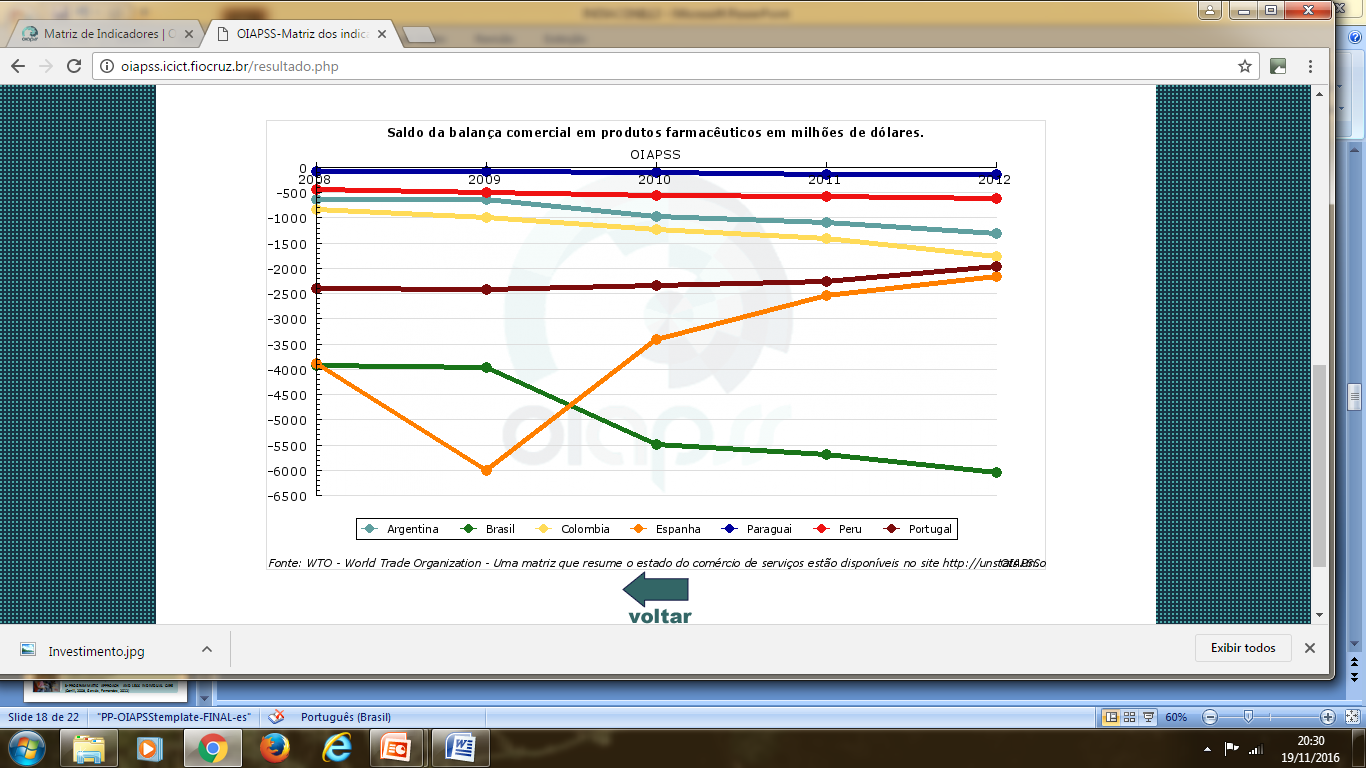 DESEMPEÑO
ACCESO , EFECTIVIDAD,
ADECUACIÓN
MORTALIDAD EVITABLE, MORBILIDAD EVITABLE, PROGRAMAS MARCADORES

 AVANCES EN LA SALUD MATERNA Y DE LOS NIÑOS

ENFERMEDADES CRONICAS
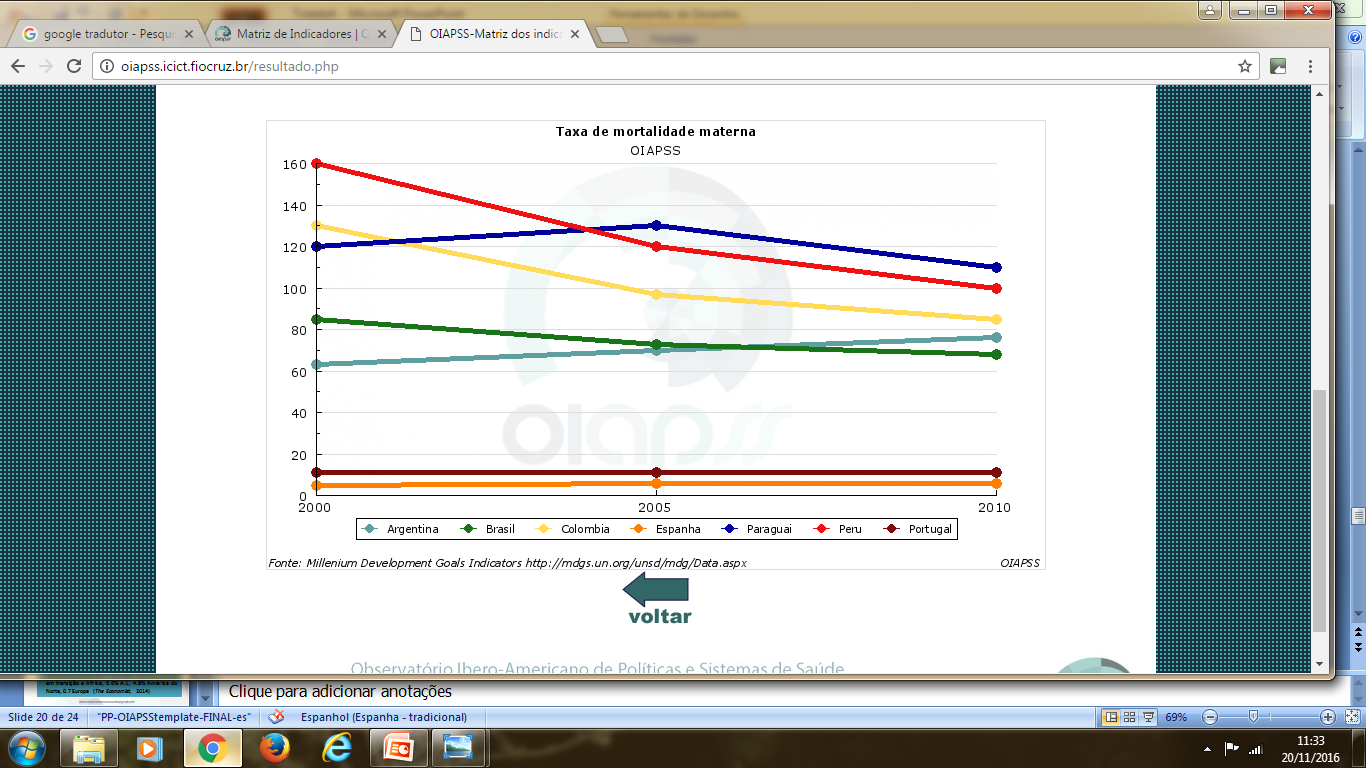 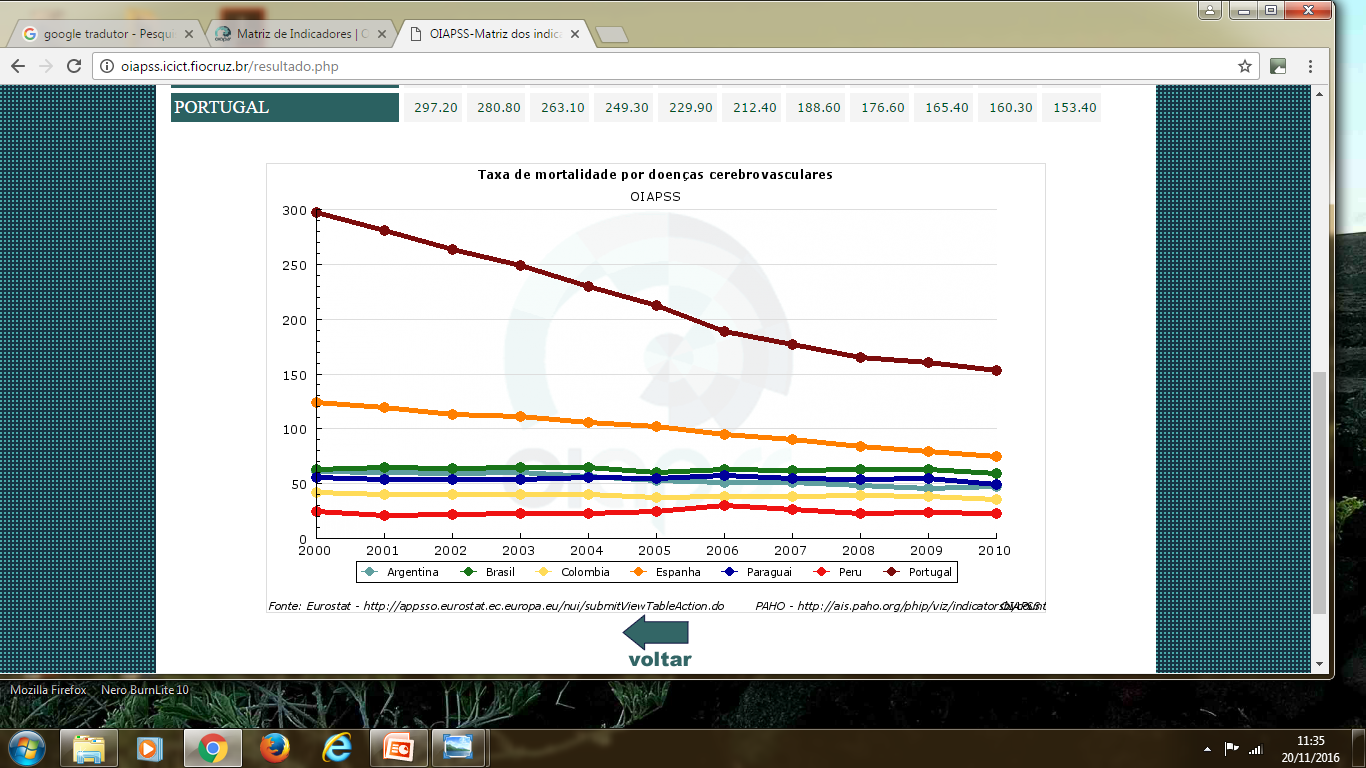 AMÉRICA Latina : HISTORIA , ciclos económicos Y  políticoS  en común

Globalización: noción de territorio y las relaciones internacionales dependientes de los diversos segmentos del gran capital global;

No son necesariamente  los países , como Estado-nación los que importan, sino las ventajas que pueden ofrecer al mercado mundial;

 “se reparte el mundo  no más  tordesilhamente  en dos partes iguales, o por segmentos imperialisticamente exclusivos; sino  por nichos de intereses transversalmente selecionados.” (Mello, 2008)


 Convergencia  de problemas y retos en
 los sistemas de salud
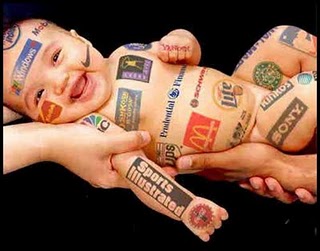 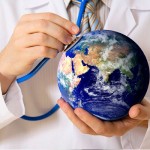 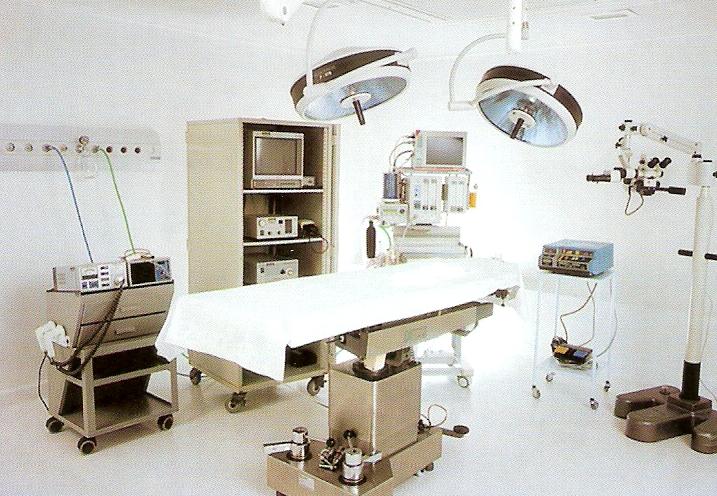 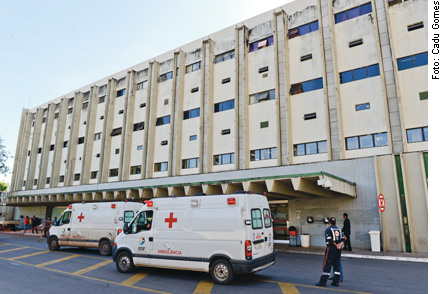 Estimaciones  de crecimento del mercado de servicios de salud 2014:  9% Ásia, 8.5% economias em transición en África, 6.6% A.L, 4.8% América del Norte, 0.7 Europa  (The Economist, 2014);

La propuesta de “COBERTURA UNIVERSAL EN SALUD”
DESAFIOS Y CONTRIBUCIONES DEL OIAPSS 

DEFENSA DE LOS SISTEMAS PÚBLICOS : IMPORTANCIA DEL SNS ESPAÑOL Y PORTUGUÉS COMO IMAGEN- OBJETIVO ;

DISPUTA DE MODELOS DE ATENCIÓN;

CONTINUIDAD DE LA MATRIZ ( Y NUESTRA INTERACCIÓN) PARA FORTALECER EVIDENCIAS Y REGISTRO DE LOS EFECTOS DE LA CRISIS;
MUCHAS GRACIAS,
       OBRIGADA!